Administrasi Basis Data
Pertemuan 1 – Pengantar ABD
Senin, 2 Februari 2020
Safitri Jaya
Pendahuluan
Konsep dan definisi dari basis data, mulai dari komponen penyusun basis data, arsitektur dan perancangan basis data dengan menggunakan pendekatan model relasional (Entity Relationship Diagram);
Konsep mapping antara model konseptual kedalam model fisik basis data;
Konsep normalisasi basis data sebagai bagian dari metode pengujian kualitas rancangan basis data;
Konsep pengolahan basis data dengan pendekatan notasi aljabar relasional yang diperkuat dengan pengenalan konsep dan impelementasi penggunaan bahasa query (SQL) melalui DDL dan DML
Administrasi + Basis + DataDatabase Administrator
Administrasi merupakan suatu data yang akan disimpan ke dalam sebuah sistem, dimana data tersebut disimpan secara sistematik atau tersusun rapi
Basis merupakan data yang disimpan secara administrasi atau tersusun
Data merupakan suatu fakta mengenai suatu hal atau suatu informasi yang bisa terdiri dari tabel, grafik, dan lainnya yang akan diolah menjadi sebuah kumpulan informasi
Administrasi Basis Data merupakan suatu kumpulan data  yang bersifat fakta mengenai suatu hal yang disimpan secara sistematik atau tersusun kedalam sebuah sistem guna mendapatkan suatu informasi mengenai suatu hal yang berkenaan dalam ruang lingkung tertentu.
Basis Data kumpulan data yang saling berhubungan, tanpa pengulangan (Redundancy)
Manfaat Basis Data
Speed;
Sharebility;
Data center;
Efficiency Space;
Accuracy;
Availability;
Completeness;
Security;
Easy;
Direct Used;
Data Independence;
User View
Operasi Basis DataCRUD
Create (database, table);
Read (database, table, data);
Update (table, data);
Delete (database, table, data).
DBMSDatabase Management System
DBMS adalah sebuah sistem atau perangkat lunak yang dirancang untuk mengelola suatu basis data dan menjalankan operasi terhadap data yang diminta oleh pengguna;
DBMS dapat melakukan modifikasi data secara mudah;
DBMS dirancang untuk dapat melakukan utilisasi dan mengelola kumpulan data dalam jumlah besar;
Contoh DBMS : Oracle, Mysql, SQL Server
Tujuan dari Sistem Basisdata
Mencegah data redundancy (data yang memiliki isi field sama sedangkan berada di lokasi yang berbeda) dan inconsistency (duplikasi data yang menyebabkan data menjadi tidak konsisten)
Mempermudah dalam melakukan akses terhadap data
Mempertimbangkan data isolation (data yang tidak dapat diakses karena data tersebut tersebar dalam berbagai file)
Mencegah concurrent access anomaly (proses pada basis data yang memberikan efek samping yang tidak diharapkan ( misalnya menyebabkan ketidakonsistenan data atau membuat suatu data menjadi hilang ketika data dihapus)
Mempertimbangkan masalah keamanan data
Mempertimbangkan masalah integritas
Anomali Basis DataAnomali Peremajaan
Anomali ini terjadi bila ada perubahan pada sejumlah data yang mubazir, tetapi tidak seluruhnya diubah. Seandainya Citra dengan kota Bandung pindah ke Bogor maka pengubahan data hanya dilakukan pada data pertama.
Anomali Basis DataAnomali Penyisipan
Anomali ini terjadi pada saat penambahan data ternyata ada elemen yang kosong dan elemen tersebut justru menjadi key. Misalnya akan dibuka kursus baru yaitu B. Perancis dengan biaya $550 akan tetapi belum ada seorangpun yang ikut kursus ini.
Anomali Basis DataAnomali Penghapusan
Anomali ini terjadi apabila dalam satu baris/ tuple ada data yang akan dihapus sehingga akibatnya terdapat data lain yang hilang. Contoh pada table kursus data NoSiswa 10 akan dihapus karena sudah tidak ikut kursus lagi sehingga akibatnya data kursus B.Inggris dan B.Jepang ikut terhapus.
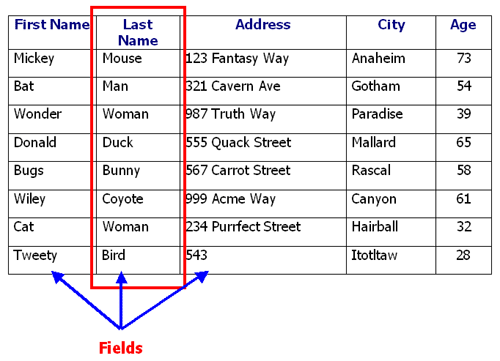 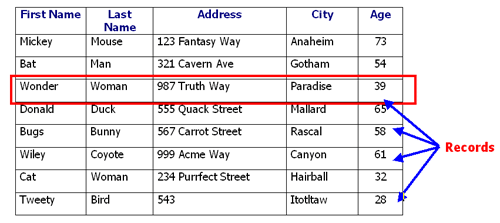 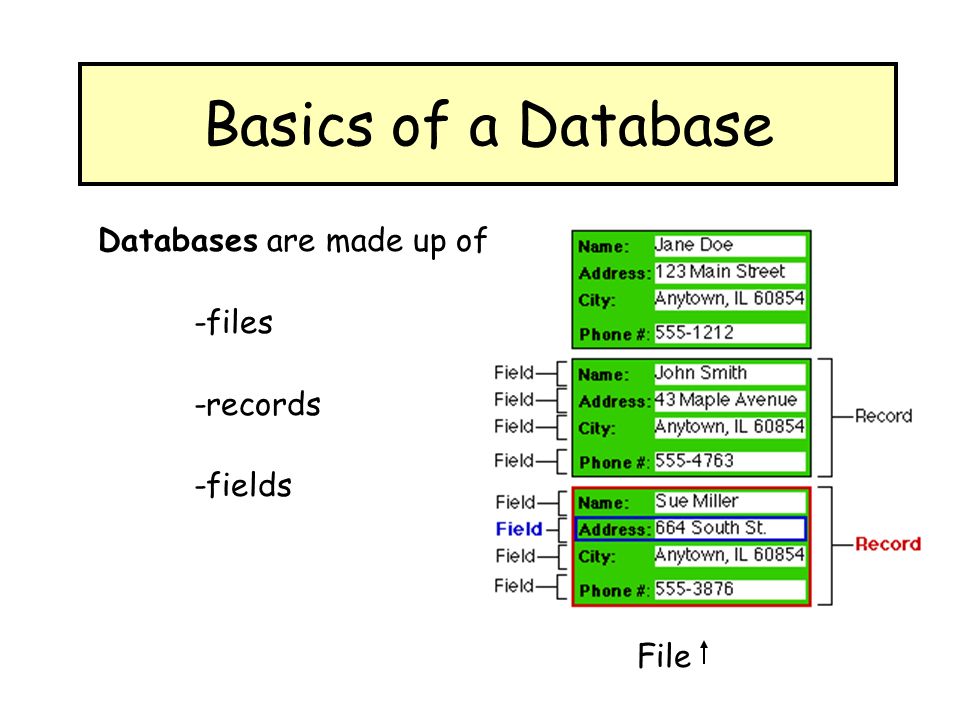 Primary key
Field yang mengidentifikasikan sebuah record dalam file
Bersifat unik
Primari Key
NIM			NAMA		UMUR	
0222500250	TUTI		21	
0222300023	WATI		20	
0144500024	ALE			24
Secondary Key
Field yang mengidentifikasikan sebuah record dalam file
Tidak bersifat unik
NIM			NAMA		UMUR	
0222500250		TUTI		21	
0222300023		WATI		20	
0144500024		ALE			24
Secondary Key
Candicate key
Candidate Key
Field-field yang bisa dipilih (dipakai) menjadi primary key
NIM			NAMA		NO_KWIT		JUMLAH	
0222500250		TUTI		789				50000	
0222300023		WATI		254				60000	
0144500024		ALE			365				80000
Composite Key
Primary key yang dibentuk dari beberapa field
HARI	  RUANG	MATA KULIAH	
SELASA	  322		LOGIKA MATEMATIKA	
SELASA   321		PANCASILA	
SELASA	  333		KEWARGANEGARAAN
Composite key
Foreign KeyField yang bukan key, tetapi adalah key pada file yang lain.
KD_DOSEN	NAMA	
D232		Warsono, Drs
D453		R. Faisal	
D812		Tri Darmadi
Foreign key
Primary key
KD_MK	MATAKULIAH	SKS		KD_DOSEN	
N18		MANAJEMEN		2		D231	
P25		PASCAL			4		D453	
K1A		INTERNET		2		D232
Abstraksi Data
Merupakan sebuah gambaran umum untuk melihat data dalam sebuah sistem basis data. Abstraksi data mempunyai 3 level untuk memberikan gambaran umum suatu data yaitu
Physical View
Conceptual View
External View
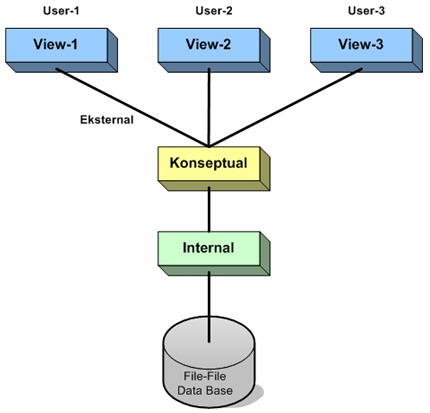 Physical View
Merupakan level terendah dalam abstraksi data, yang menunjukkan bagaimana sesungguhnya suatu data disimpan, berapa banyak bit yang digunakan untuk sebuah pernyataan. 
Pada lapis inilah struktur data dijabarkan secara rinci. 
Pada level ini hanya developer yang bisa melihatnya.
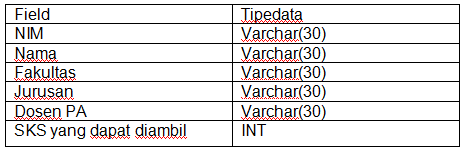 Conceptual View
Lapis konseptual lebih tinggi dari lapis fisik;
Lapis ini menunjukkan data apa saja yang sesungguhnya disimpan pada basisdata, dan juga menjelaskan hubungan-hubungan antardata secara keseluruhan;
Level ini dikendalikan oleh data administrator.
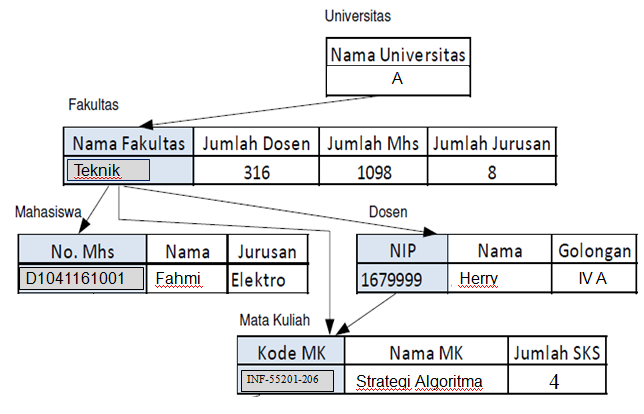 Eksternal View
Lapis tertinggi pada abstraksi data. 
Lapis ini menunjukkan data apa yang ingin user lihat tetapi tidak semuanya ditampilkan. 
Misalnya seorang mahasiswa ingin melihat datanya, tetapi ia tidak dapat melihat data dosen, ataupun mahasiswa lainnya. 
Kegunaan level ini adalah untuk menyederhanakan interaksi antara pemakai (user) dengan sistem.
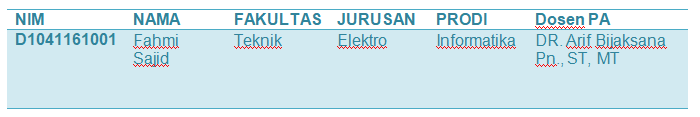 Model Skema Basis Data
Model Hirarki
Model Jaringan
Model Relasi
Model Hirarki
Pada model hirarki, field atau record akan diatur dalam kelompok-kelompok yang berhubungan, menyerupai diagram pohon. 
Record yang levelnya lebih rendah akan berada di bawah record yang levelnya lebih tinggi.
Model ini mengikuti pola hirarki pada suatu organisasi atau pada suatu keluarga, dimana terdapat rekaman data yang berfungsi sebagai “bapak” (parent-record) ada yang berfungsi sebagai “anak” (child-record), atau sebagai “pimpinan‟ dan “anak - buah”.
Model Jaringan
Model database jaringan merupakan pengembangan dari model database hirarki, dimana kelemahan yang ada pada model database hirarki yaitu ketidakmampuannya dalam mengelola hubungan banyak ke banyak (Many to Many) telah dapat diatasi dengan model database jaringan ini. 
Konsep database jaringan mirip dengan database hierarkis tetapi setiap record child (level lebih rendah) dapat memiliki lebih dari satu record parent (level lebih tinggi). Selanjutnya setiap record child dapat dimiliki oleh lebih dari satu record parent.
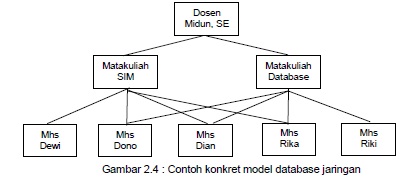 Model Relasi
Model Data Relasional adalah model basis data yang menggunakan tabel dua dimensi, yang terdiri dari baris dan kolom untuk menggambarkan sebuah berkas data. 
Database Relasional bekerja dengan menghubungkan data pada file-file yang berbeda dengan menggunakan sebuah kunci atau elemen data yang umum.
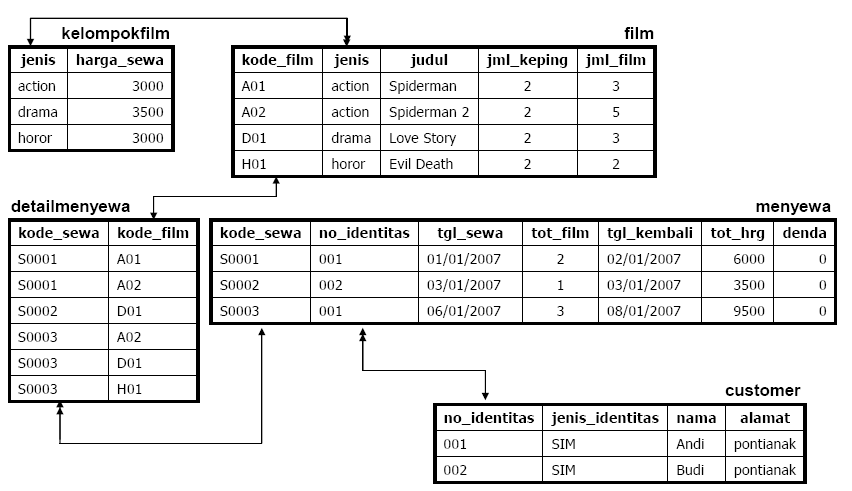 Entity Relationship (ER) Model
Model untuk menjelaskan hubungan antar data dalam basis data berdasarkan suatu persepsi bahwa real word terdiri dari objek-object dasar yang mempunyai hubungan atau relasi antara objec-objec tersebut. 
E-R MODEL berisi ketentuan /aturan khusus yang harus dipenuhi oleh isi database. 
Aturan terpenting adalah MAPPING CARDINALITIES, yang menentukan jumlah entity yang dpt dikaitkan dengan entity lainnya melalui relationship-set.
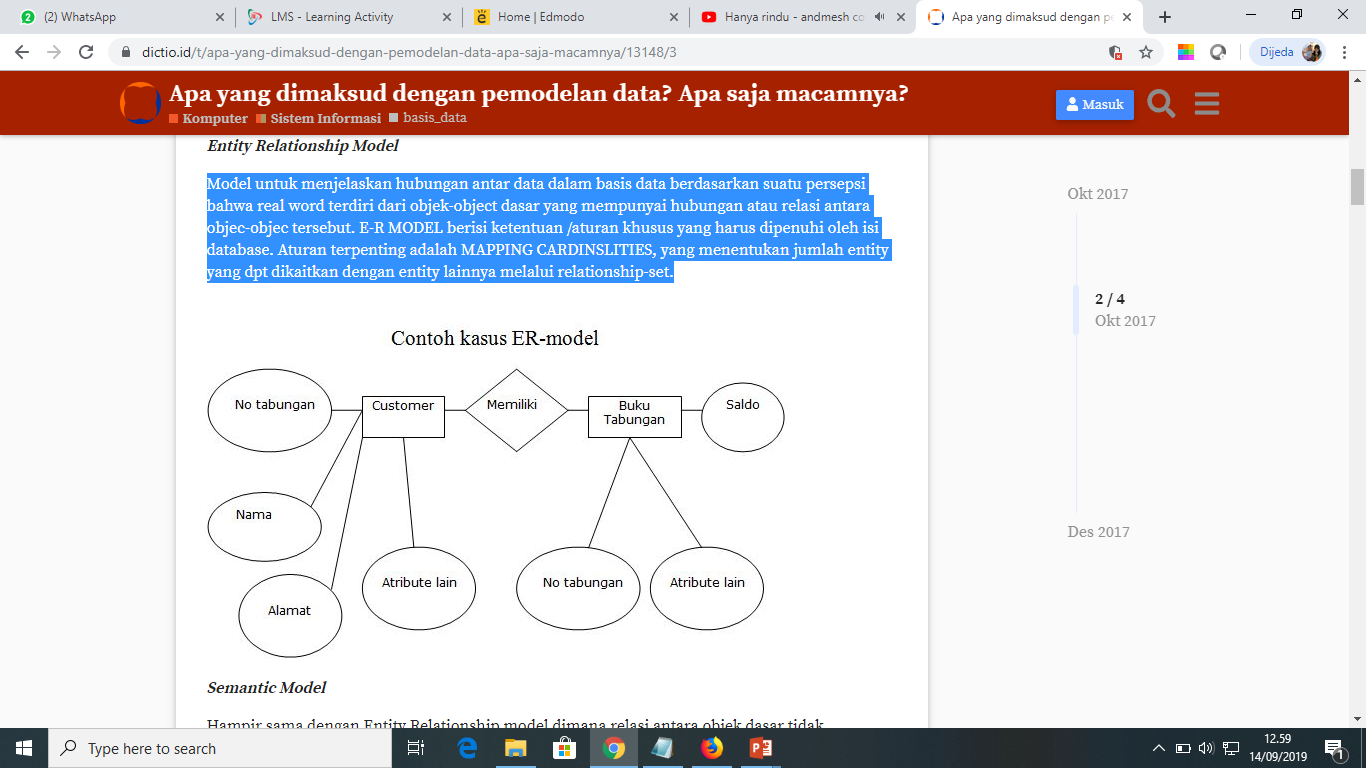 Semantik Model
Hampir sama dengan Entity Relationship model dimana relasi antara objek dasar tidak dinyatakan dengan simbol tetapi menggunakan kata-kata (Semantic).
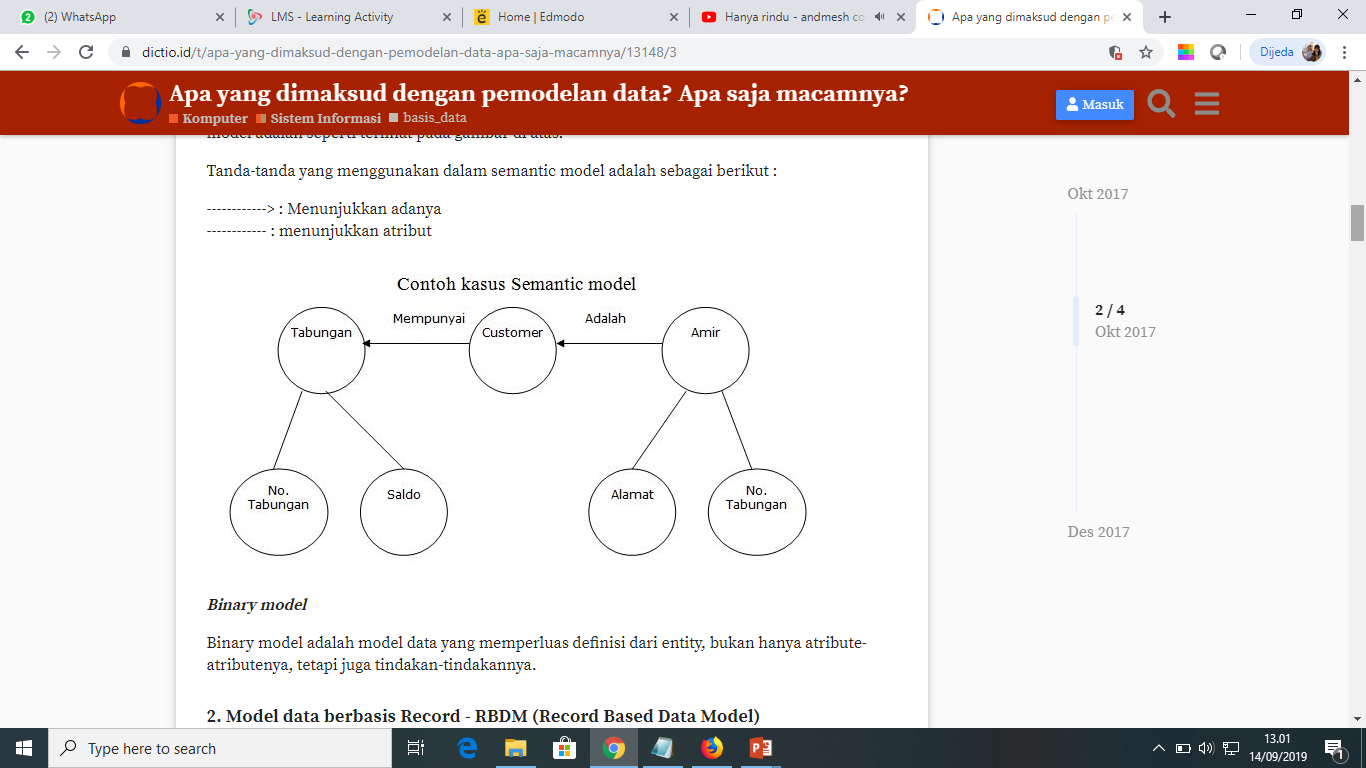 Kardinalitas
Menunjukkan jumlah maksimim entitas yang dapat berelasi dengan entitas pada himpunan entitas yang lain.
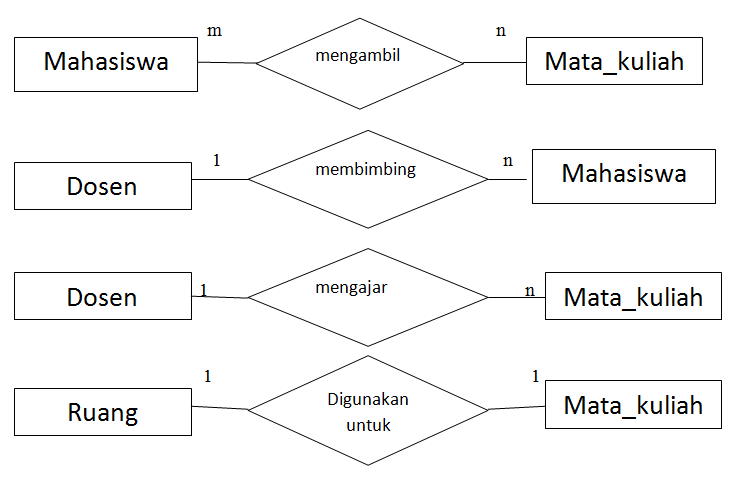 Langkah-langkah untuk merancang Basis Data
Contoh : merancang basis data klinik bersalin
Stakeholder : pasien, dokter, administrasi, kasir, farmasi
Proses bisnis
Proses pendaftaran pasien
Proses pencatatan untuk pasien rawat jalan
Proses pencatatan untuk pasien rawat inap
Proses konsultasi
Proses pencatatan rekam medis
Proses pencatatan resep obat
Proses pencatatan pemeriksaan lab
Proses pembayaran
Proses pembayaran pribadi
Proses pembayaran jasa konsultasi
Proses pembayaran obat
Proses pembayaran lab
Proses pembayaran rawat inap
Proses pembayaran UGD
Proses pembayaran asuransi
proses pengambilan obat